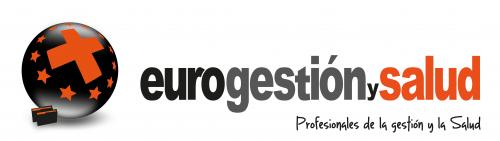 Sobreinfección en EPOC
EPOC: obstrucción crónica y poco reversible del flujo aéreo. Asociado habitualmente al tabaco.
Sus exacerbaciones suelen deberse en la mayoría de casos a sobreinfección bacteriana.
ETIO-PATOGENIA
SIGNOS 
       / 
SÍNTOMAS
CRITERIOS DE DERIVACIÓN HOSPITALARIA
CLASIFICACIÓN 
Basada en FEV1
- Descompensación en EPOC grave	- Insuficiencia respiratoria
- taquipnea (>25 rpm)		- uso de musculatura accesoria
- signos de insuf. Cardíaca derecha	- Fiebre >38'5ºC
- no control posible en domicilio	- comorbilidad asociada grave
- disminución  nivel de conciencia	- mala evolución en el seguimiento
- descartar otras patologías: neumonía, neumotórax, TEP, neoplasia, etc.
-Leve: 		≥80%
-Moderada: 	50-79%
-Grave: 		30-49%
-Muy grave: 	<30%
CONCLUSIÓN 
DIAGNÓSTICA
EPOC leve o moderada, con <4 exacerbaciones/año y sin comorbilidad grave
CON SIGNOS 
INFECCIÓN BACTERIANA
MODERADO
LEVE
DERIVACIÓN 
HOSPITALARIA
TRATA
MIENTO
1
FÁRMACO
Ipratropio
Salbutamol
Tto de leve
+ Prednisona
Amoxiclavulánico
ADULTO
DOSIS Y PAUTA
2-4 inh/4-6h
2-4 inh/4-6h
40mg/día 
10 días (dosis descendentes) 
o 4-5 días (consuspensión brusca)
875/8h
PEDIATRÍA
Levofloxacino
TRATA
MIENTO
2
FÁRMACO
ADULTO
DOSIS Y PAUTA
500 mg/día 7 días
PEDIATRÍA
Fisoterapia respiratoria (clapping), hidratación.
RECOMENDACIONES
Control en 24-48 h por MC
Recurso Derivación